About The Kushi Institute
About the Kushi Institute
Founded by Michio and Aveline Kushi in 1978.
A division of the Kushi Foundation, Inc., a non-profit educational organization.
Dedicated to world health and peace through macrobiotic education.
Conducts residential educational programs at its facility in Western Massachusetts.
More on Kushi Institute
Largest macrobiotic educational facility in the world
Preserves original teaching of Michio Kushi as basis for macrobiotic health recommendations
The Way To Health Program
Weeklong residential program offered several times a month.
Attracts over 400 individuals annually (majority are cancer patients).
Involves lectures, cooking classes, individual counseling sessions and macrobiotic meals.
Macrobiotic Career Training
500 hours of study divided into 4 levels
Courses in diet, cooking, counseling, shiatsu massage and philosophy
Attracts over 100 students annually
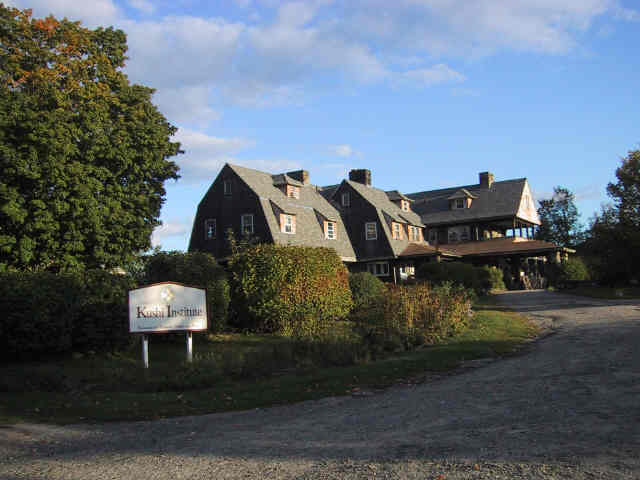 The Kushi Institute Main House
Located on 650 acres in Becket Massachusetts